Archivists and Technological Competencies: A conversation about Archival Education
Amanda Oliver
Amanda Jamieson
Anne Daniel
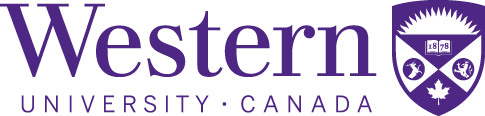 Objective
The objective of today's session is to share results from our research and to foster discussion on what technological competencies might be expected of archivists and the role that these play in education and professional practice.
https://saaers.wordpress.com/2017/07/11/digital-archivist-in-disguise
Outline
Competency profiles and literature review
 Technological competencies: reflection exercise  
 Graduate education 
 Professional development opportunities 
 Education: reflection exercise 
 Job postings 
 Challenges and opportunities 
 The future: reflection exercise and discussion
Alternative titles for this session
The Struggle is Real: Archivists and Technological Competencies
 What would Nancy McGovern do?
 Did you try unplugging it?
 We’re experiencing technical difficulties…
Competency Profiles
Australia (ALIA): The library and information sector: Core Knowledge, skills and attitudes, and work level guidelines 2005
 Australia (ASA; RMSAA): Statement of knowledge for Recordkeeping Professionals, 2005
 Canada (CARL): Core Competencies for 21st Century Librarians, 2010
 United States (SAA): Guidelines for a Graduate Program in Archival Studies; Digital Archives Specialist Curriculum Structure Core Competencies, 2018
 United States (ARMA International): Records and Information Management Core Competencies, 2007
CARL: Core competencies for 21st Century librarians
Integrated library systems (ILS) – knowledge of basic structure, content and use of an integrated library system
 Emerging web technology – knowledge of major trends in web development including online social networking tools (as of 2010, would include Twitter, Facebook, MySpace, etc.)
 Electronic resources management – knowledge of how digital resources are acquired, managed and accessed
 Web page development – understanding of principles of web page design and maintenance
 Institutional repositories – Understanding the basic structure, content and use of campus institutional repositories
 Learning management system (LMS / CMS) – knowledge of the structure and the use of campus LMS / CMS
 Database management – understanding how databases are designed and structured for convenient data and/or information retrieval
Saa: Guidelines for a graduate program in Archival Studies
Core archival knowledge 
 Knowledge of archival material and functions 
 Knowledge of the profession
 Contextual knowledge 
 Complementary knowledge 
 Information technology 
 Allied professions
SAA: Digital Archives Specialist Curriculum Core Competencies
Understand the nature of records in electronic form, including the functions of various storage media, the nature of system dependence, and the effect on integrity of records over time.
 Communicate and define requirements, roles, and responsibilities related to digital archives to a variety of partners and audiences.
 Formulate strategies and tactics for appraising, describing, managing, organizing, and preserving digital archives.
 Integrate technologies, tools, software, and media within existing functions for appraising, capturing, preserving, and providing access to digital collections.
 Plan for the integration of new tools or successive generations of emerging technologies, software, and media.
 Curate, store, and retrieve original masters and access copies of digital archives.
 Provide dependable organization and service to designated communities across networks.
Literature Review
Literature on emerging roles for information professionals is predominately from the library community 
 Focus on curriculum of archival graduate education, with very little written about professional development 
 Discussion about redefining the role of archivists in the digital age, with little emphasis on the necessary skills required in this new environment
Reflecting upon the competency profiles for information professionals and reflecting upon your experience, discuss the technological competencies that are core to the role of an archivist.
Discussion
#1
Graduate Education:  Methodology
10 information science related graduate programs in Canada
 Learning outcomes  
 Required courses
Graduate Education: Learning outcomes
“to prepare graduates to select, evaluate and use current and emerging information and communication technologies in constantly changing information workplaces”
 “apply knowledge of current and emerging technologies to real world situations”
GRADUATE EDUCATION:  REQUIRED COURSES
59 required courses
 Fall 2016 to Winter 2018
Graduate education: syllabi
21 syllabi contained 0 references to technology 
 7  syllabi contained 1 reference to technology
 4 syllabi contained 2 references to technology
 8 syllabi contained 10+ references to technology
Graduate Education: Themes
Data – 37 references
 Application of archival principles – 14 references
 Digital preservation – 14 references
Graduate Education – SAA Digital Archivist Specialist certificate
Key terms
 Preservation
 Retrieval
 Electronic records
 Digital Archives
 Appraisal
Graduate Education – SAA Digital Archivist Specialist certificate
Preservation – 12 instances
 Retrieval – 9 instances
 Electronic Records – 8 instances
 Digital Archives – 7 instances 
 Appraisal – 7 instances
Professional Development
50 workshops across the country from 2016-2018
 6 workshops online
 44 workshops in-person
 Average duration was 1.18 days
 50% of the workshops were held in-person in Ontario and Quebec
 But, zero workshops were held in the territories
Reflect upon these findings. Did you find anything surprising? 
Are there any gaps in your knowledge? If you have these skills, how did you get them?
Discussion
#2
Job postings
Methodology 
 Disclaimer 
 Fast facts: 
 67% of the jobs were located in either British Columbia or Ontario 
 38% of the jobs were with the government, 29% with an academic institution 
 Most of the jobs required between 1-4 years of experience 
 87% of the positions were full-time 
 56% of the positions were permanent, 44% of the positions were contract
Trends
Education requirements 
 Very basic technological skills 
 Microsoft Office Suite
 “at ease in a computerized environment” 
 Most common technological competencies:
 Databases
 Digitization 
 Digital preservation 
 No standard or core technological competencies
Challenges
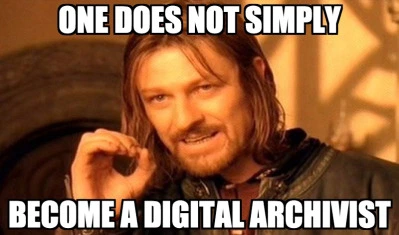 Education 
 Expectations
 Competency Framework
 Accessibility
https://saaers.wordpress.com/2017/07/11/digital-archivist-in-disguise
Opportunities
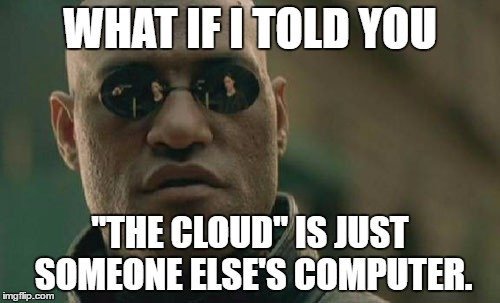 Conversation
 Partners
 Certification
 Self-examination
https://saaers.wordpress.com/2017/07/11/digital-archivist-in-disguise
Where do we go from here? 
Technology is a core aspect of our professional practice. How do we ensure that our profession evolves as technology evolves?
Discussion
#3
Conclusion
https://saaers.wordpress.com/2017/07/11/digital-archivist-in-disguise/